THIRD - FIFTH GRADE  | EMPATHY
EMPATHY SCENARIO ANALYSIS
© 2022 OVERCOMING OBSTACLES
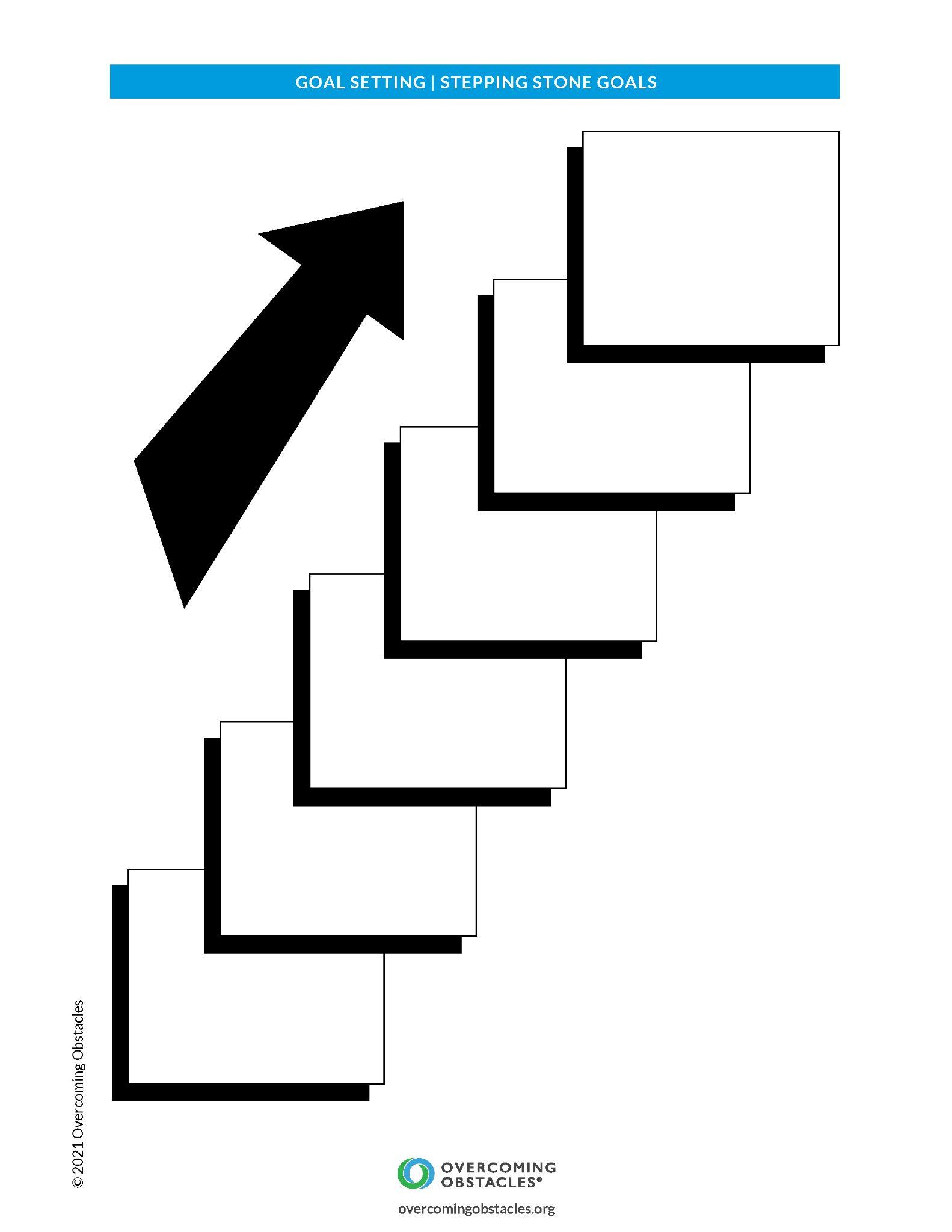